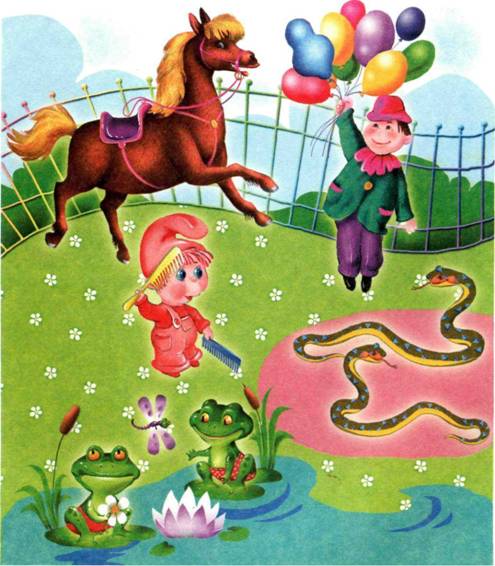 Сказка о 
Весёлом Язычке
«В зоопарке»
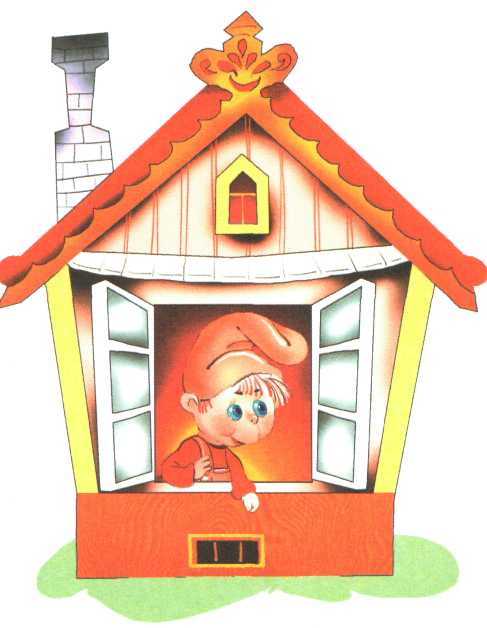 Жил-был на свете 
Язычок, и захотел 
он пойти в зоопарк. 
А вместе с ним 
отправимся и мы: 
будем изображать 
всех животных, 
которых язычок 
встретит.
Вот пришел Язычок в зоопарк и видит, что в пруду сидит кто-то огромный, как гора, и рот широко открывает. Это был… бегемот. Давай и мы превратимся в бегемотиков и будем широко открывать рот.
Рот пошире открываем, 
В бегемотиков играем:
Широко раскроем ротик, 
Как голодный бегемотик.
Закрывать его нельзя, 
До пяти считаю я.
А потом закроем рот-
Отдыхает бегемот.
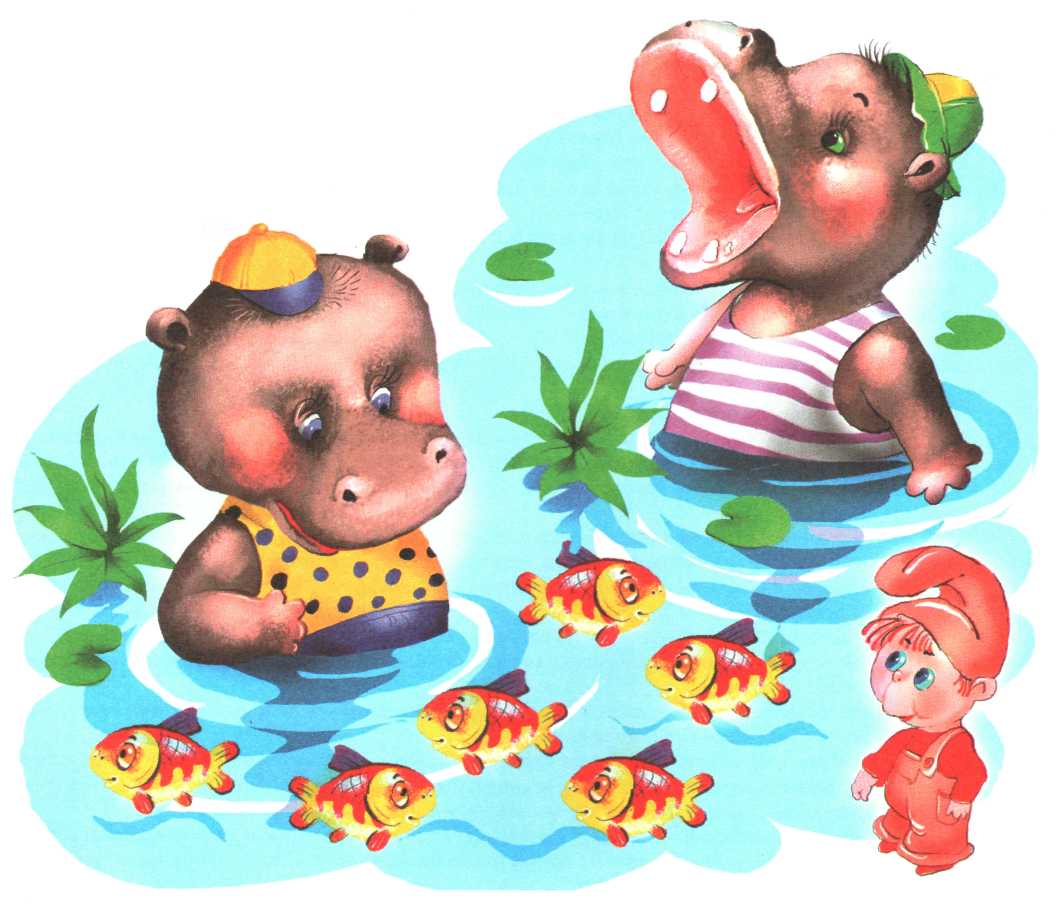 - Кто еще плавает в пруду? 
- Посчитай. Сколько их? 
- Сколько рыбок плывёт направо? 
- Сколько рыбок плывёт налево?
Посмотрел Язычок на бегемотиков и только хотел дальше отправиться, как слышит: ква-а-а, ква-а-а. 
Это были… Правильно, лягушки. Давай изобразим, как лягушки улыбались.
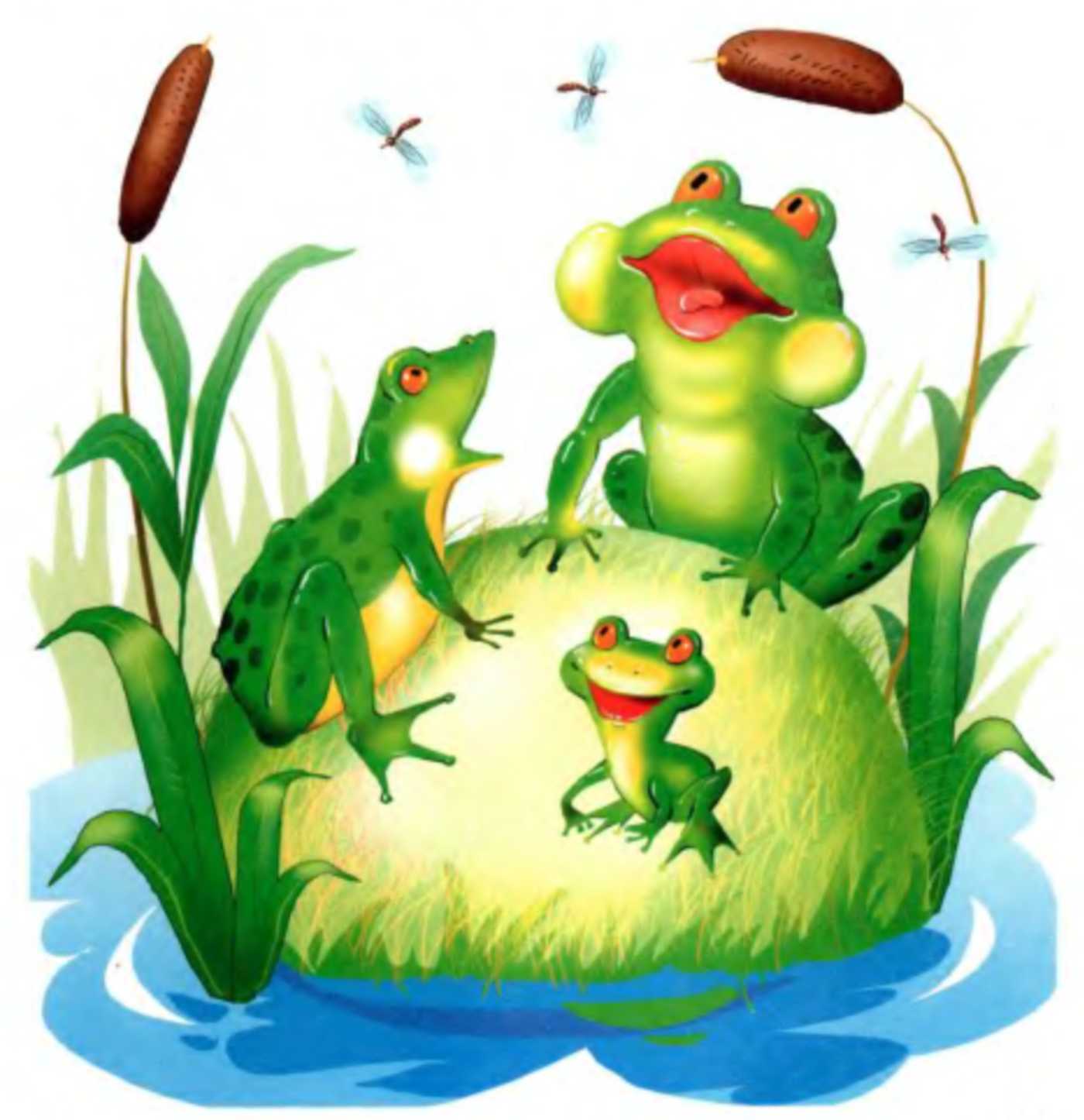 Подражаем мы лягушкам:
Тянем губы прямо к ушкам.
Вы сейчас тяните губки – 
Я увижу ваши зубки.
Мы потянем – перестанем
И нисколько не устанем.
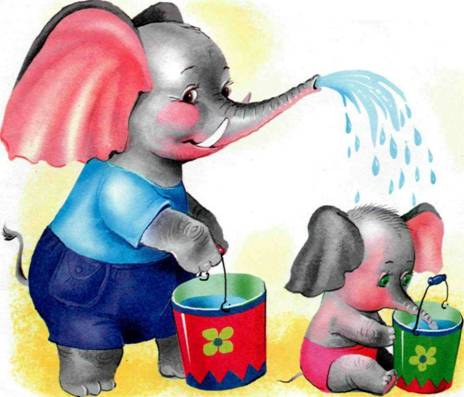 Идет Язычок дальше. 
Ой, кто это такой большой, 
с длинным носом? 

Да это же… слон! 
Давай покажем какой 
у слона хобот!
Буду подражать слону!
Губы «хоботком» тяну.
А теперь их отпускаю
И на место возвращаю.
Сколько слоников здесь изображено? 
Одинаковые ли они? Чем отличаются? 
А из чего они набирают воду?
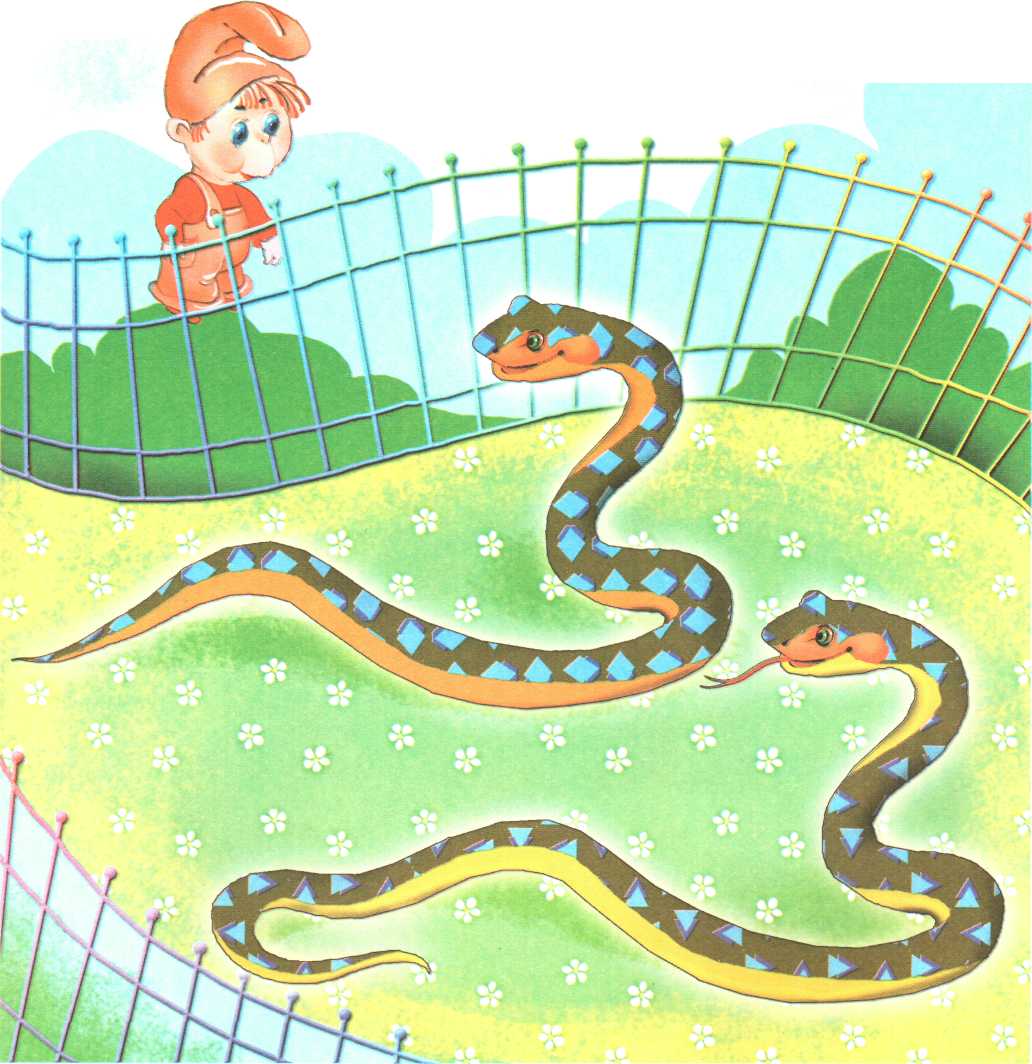 Полюбовался Язычок слоном и пошел к другой клетке. А там 
никого нет, только длинный резиновый шланг валяется 
посередине. Но вдруг шланг зашевелился, и Язычок увидел, 
что это… змея. 
Давай изобразим змею!
Подражаем мы змее, 
С ней мы будем наравне:
Высунем язык и спрячем, 
Только так, а не иначе.
- Сколько змеек изображено?
- Они разные. Найди 5 отличий.
Я – веселая лошадка, 
Темная, как шоколадка.
Язычком пощелкай громко – 
Стук копыт услышишь звонкий.
Понаблюдал Язычок за змейкой и пошел дальше. Видит, лошадка детей катает. Захотел и сам прокатиться: «Лошадка, покатаешь меня?» А лошадка отвечает: «Конечно!» Сел Язычок 
на лошадку, крикнул 
«но!» и поскакал. Давай покажем, как Язычок катался на лошадке.
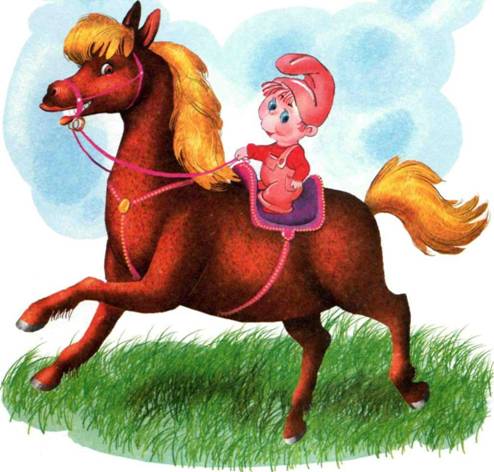 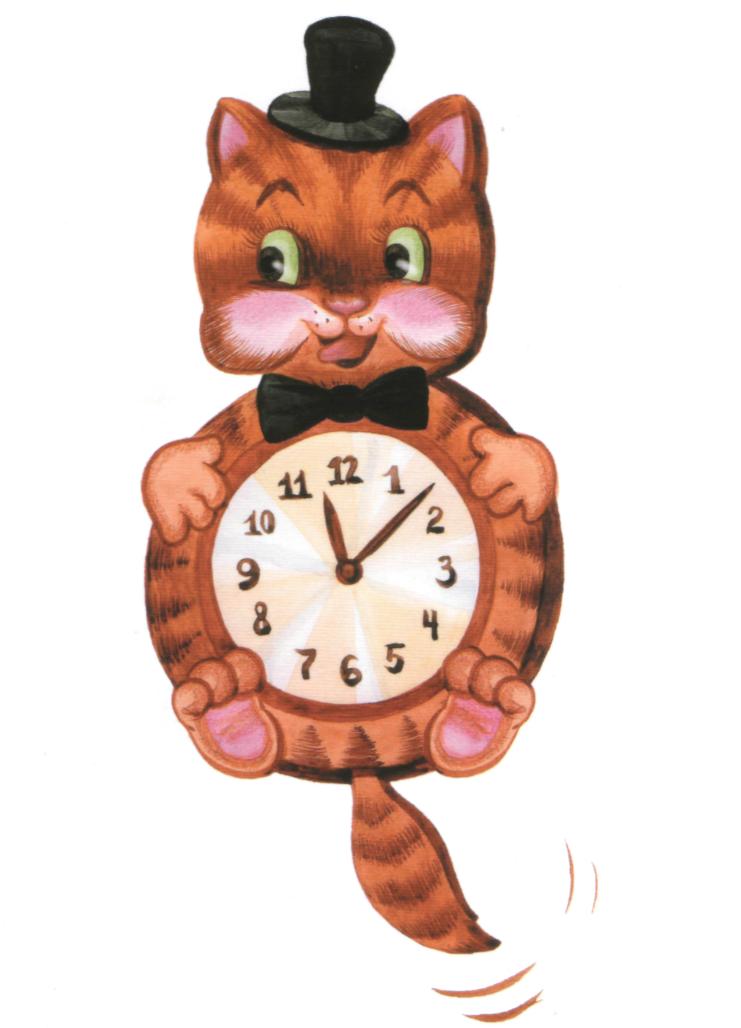 Язычок вдруг подумал: а не пора ли ему идти домой? Надо узнать который час. Покажи, как работают часики!
Тик-так, тик-так.
Язычок качался так, 
Словно маятник часов.
Ты в часы играть готов?
Узнал Язычок который час. К сожалению, было уже поздно: пора возвращаться домой. А подарок маме? Купил Язычок несколько воздушных шариков и стал их надувать, но, к сожалению, некоторые из них полопались. Покажи, как Язычок надувал шарики.
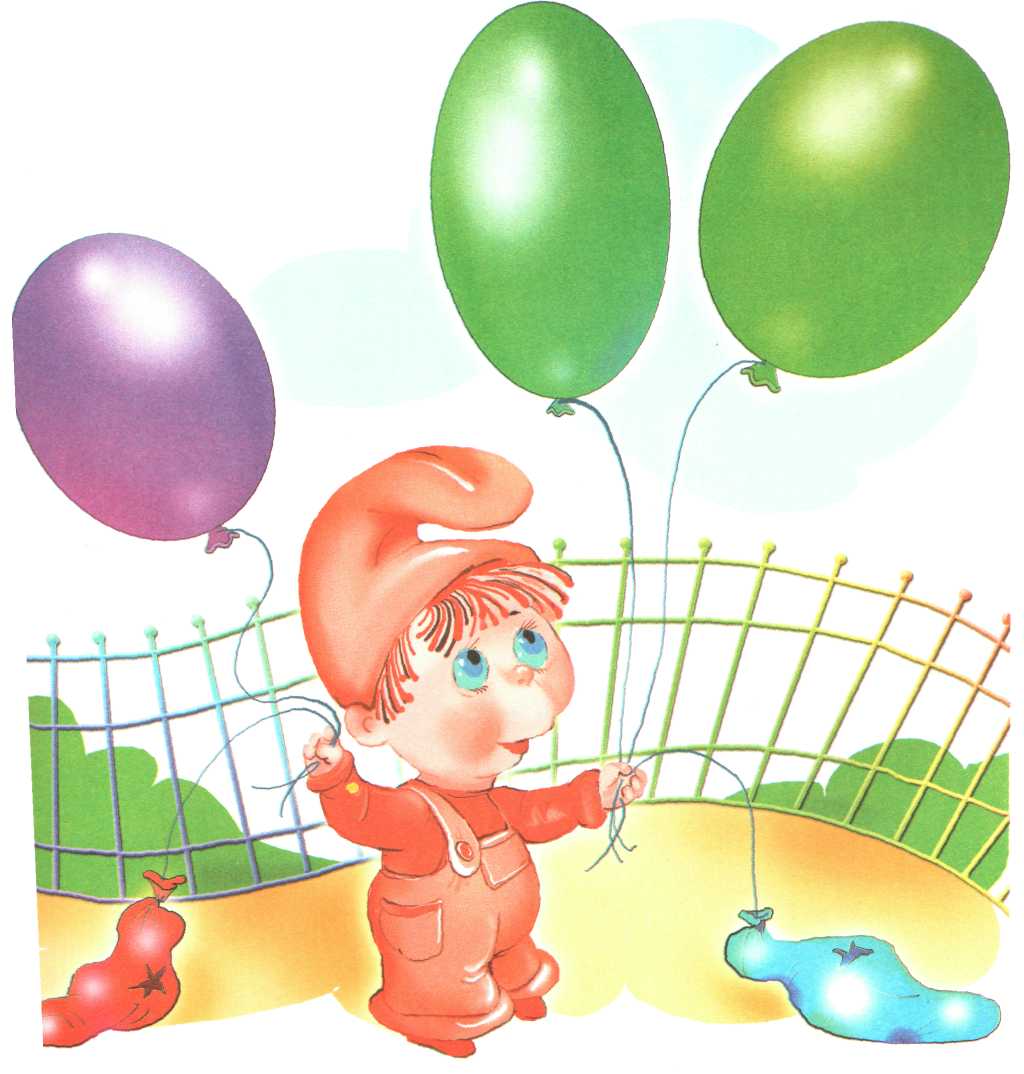 Я надул воздушный шарик.
Укусил его комарик.
Лопнул шарик. Не беда!
Новый шар надую я.
(попеременное надувание и сдувание щёк)
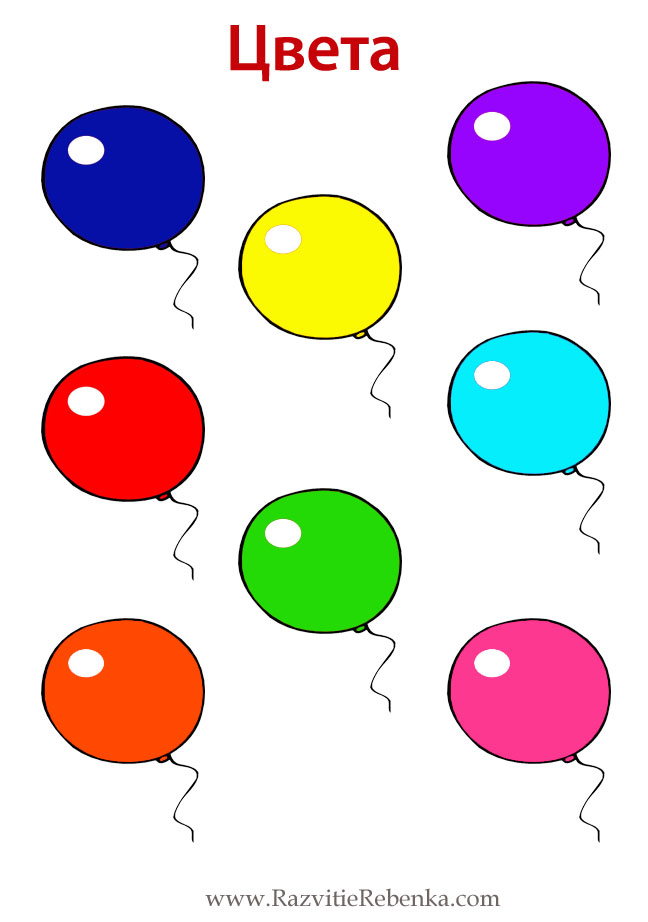 Вспомним цвета.

- Покажи шарик 
   красного цвета.

- Покажи шарик 
   розового цвета.

- Покажи шарик 
  фиолетового цвета.

- Покажи шарики тех 
  цветов, которые мы 
  ещё не назвали.
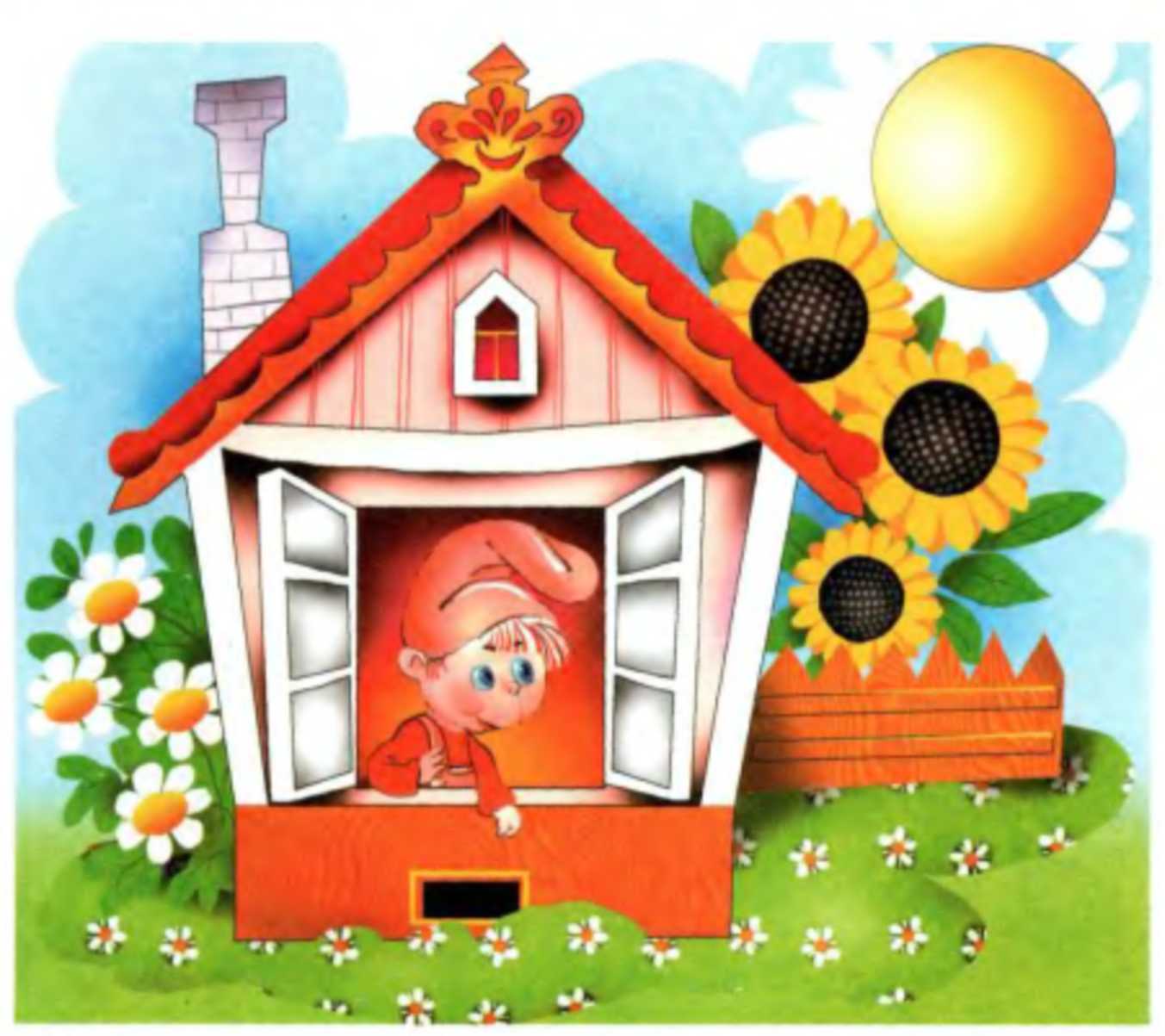 Скрылось солнце за горой, 
Язычок пошел домой. 
Дверь он запер на замок, 
Лег в кроватку и умолк.